The Cognitive Assessment System (CAS2)
Dr Jane Yeomans
STEC Committee member
SASC conference 2024
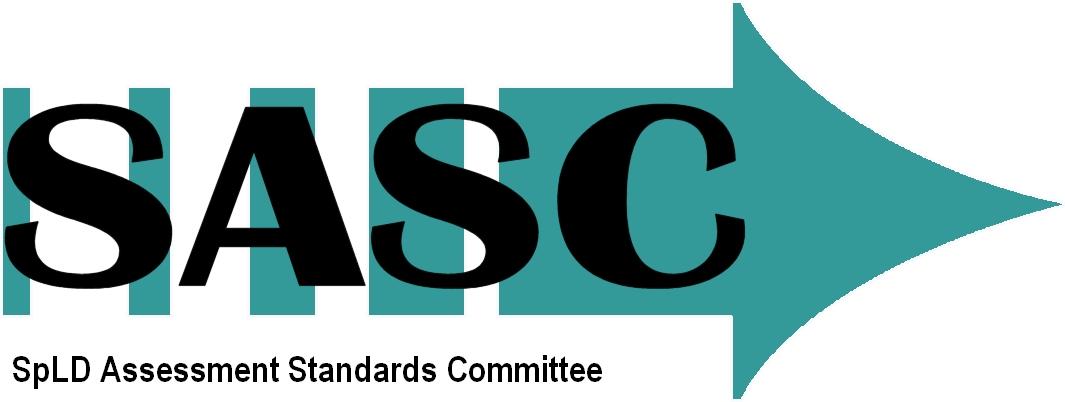 CAS basic information
Age range 5 to 18 years
Published by Pro-Ed and distributed in the UK by Hogrefe
Current cost for full kit is £1230.00 excluding VAT
Scoring: hand scoring, but it is possible to purchase access to online scoring direct from Pro-Ed
Standardised 2008-2011. American standardisation
Administration time: 1 to 1.5 hours, depending on which battery is used
Core scales assess four areas of cognitive processing 
Supplemental scale scores can be obtained for Executive Function, Working Memory, verbal content and non verbal content
Scores:
Scaled scores for subtests
Standard scores for composite areas with 90% or 95% confidence levels
Percentiles
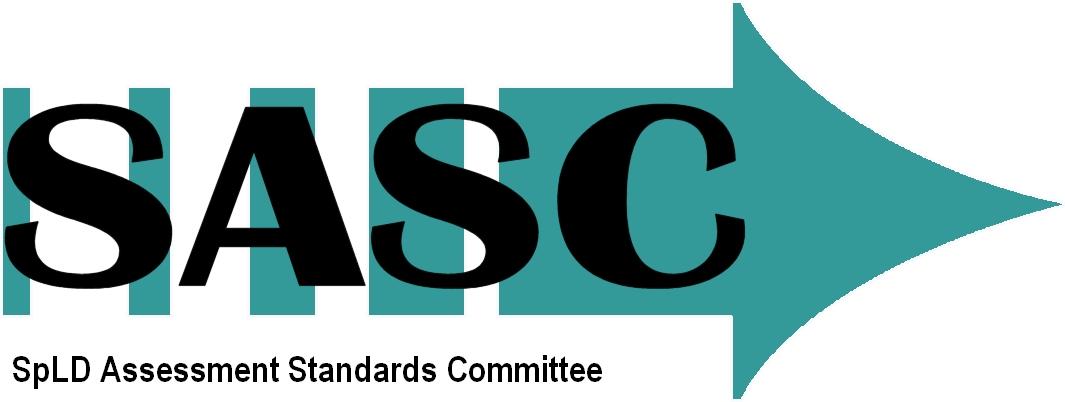 Who can use the CAS?
Qualification level 2, which the publisher describes as follows: 
‘In order to be qualified at level 2 you must have: certified training and experience in a relevant discipline (e.g. clinical psychology, counselling psychology or speech and language therapy); membership of a professional organisation appropriate to the focus of the test; and/or evidence of competence in the use of psychological tests.’
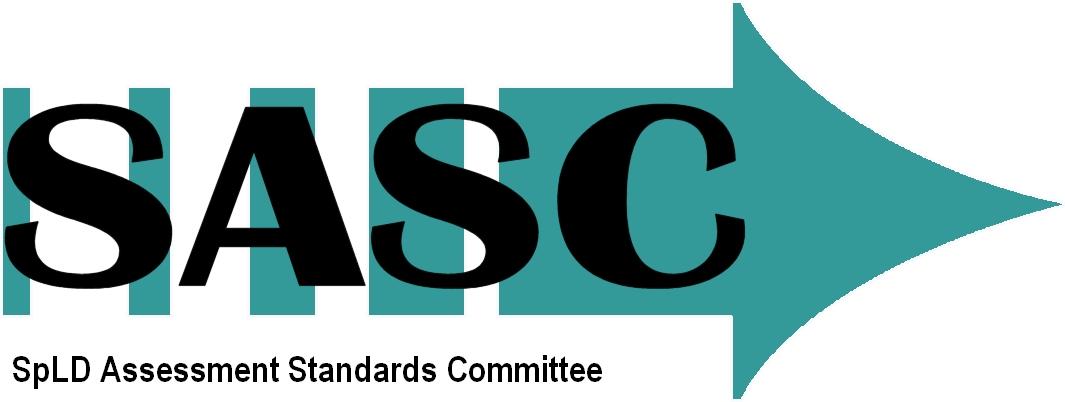 What’s in the bag?
Interpretative and Technical Manual
Administration and Scoring Manual
3 Stimulus Books
Child Response Booklets (for ages 5-7 and another for ages 8-18)
Figure Memory Response Booklet
Scoring Template book (for Planned Codes, Planned Number Matching, Number Detection and Receptive Attention)
Examiner Record Form
Speed/Fluency Index Supplement
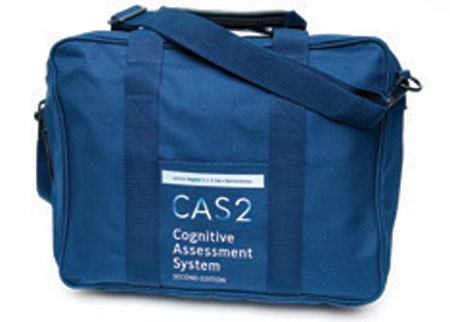 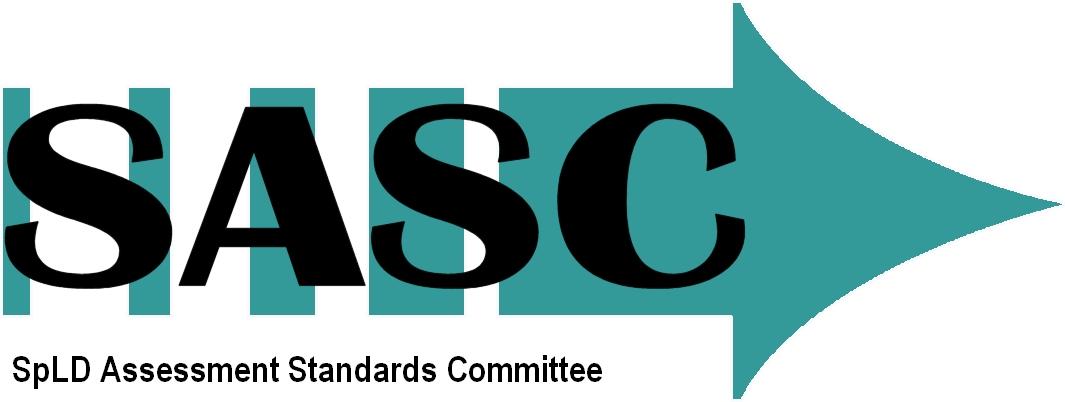 Underpinning theory of the CAS
Uses a very different theoretical foundation from that of ‘traditional’ IQ tests
The basic theory is called PASS and is based on the work of Alexander Luria, a Soviet era neuropsychologist
PASS: Planning, Attention, Simultaneous, Successive
The CAS assesses cognitive processes rather than intelligence/IQ
In contrast to the concept of IQ, cognitive processes are viewed as being open to change
The four PASS areas assessed have direct links and relevance to academic attainment
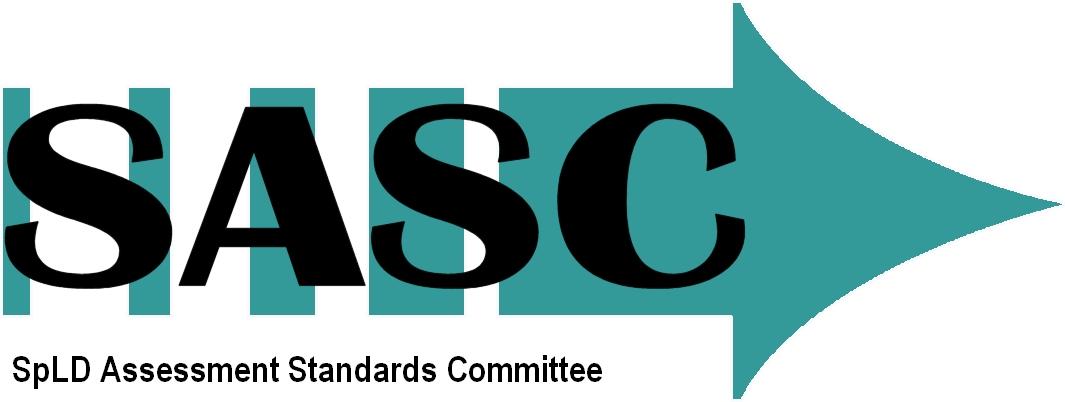 PASS theory
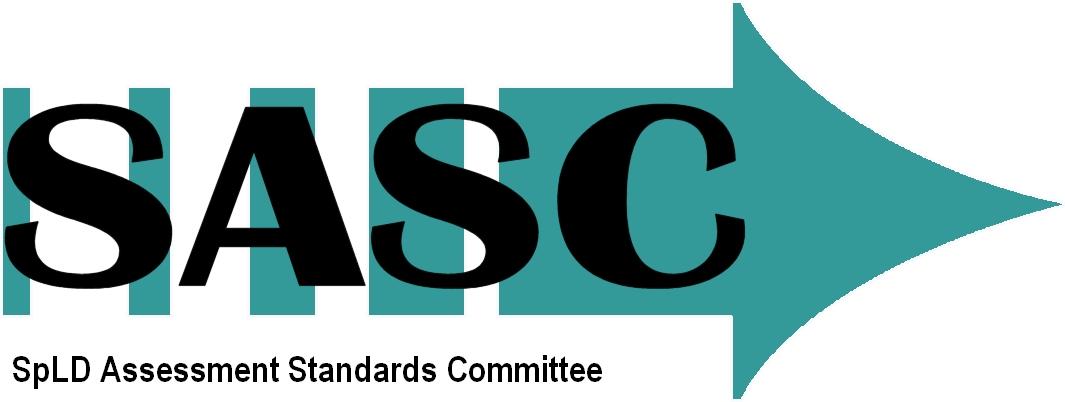 Planning Processing
Defined as: ‘a child’s ability to create a plan of action, apply the plan, verify than an action taken conforms to the original goal, and modify the plan as needed’…..’a neurocognitive ability used to determine, apply, self monitor, self correct, and control thoughts and actions so that efficient solutions to problems can be attained.’
Assessed as follows:
	Extended scale: Planned Codes, Planned Connections, Planned 		Number Matching
		Core scale: Planned Codes, Planned Connections
Examples relevant to what is assessed for SpLD:
Making a plan for written expression
Taking a step by step approach to a maths word problem
Selecting and using a strategy for reading comprehension
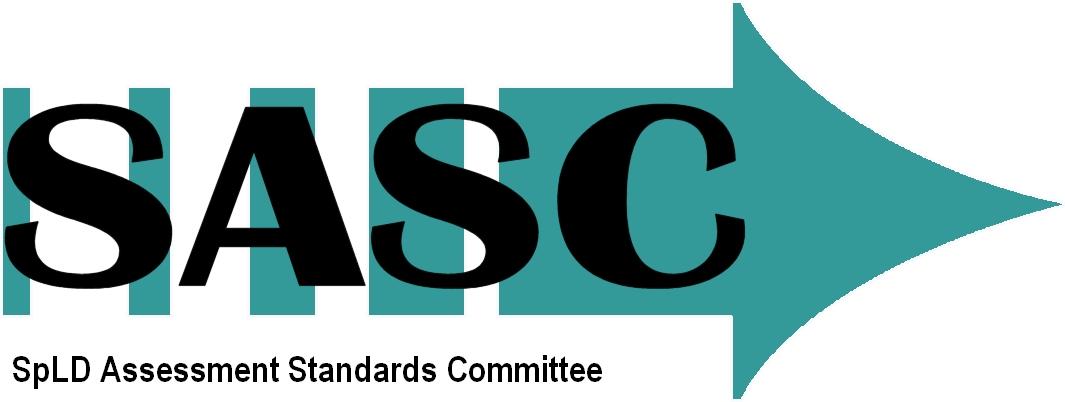 Attention Processing
Defined as: ‘a child’s ability to “focus cognitively while detecting particular stimuli and inhibit response to irrelevant competing stimuli’. ‘a neurocognitive ability used to selectively focus on a particular stimulus while inhibiting responses to competing stimuli presented over time.’
Assessed as follows:
		Extended scale: Expressive Attention, Number Detection, Receptive Attention
		Core scale: Expressive Attention, Number Detection
Examples relevant to what is assessed for SpLD:
Attending to a literacy or numeracy task long enough to see through to completion
Filtering out redundant information in a text during reading comprehension activities
Filtering out redundant information in a maths word problem
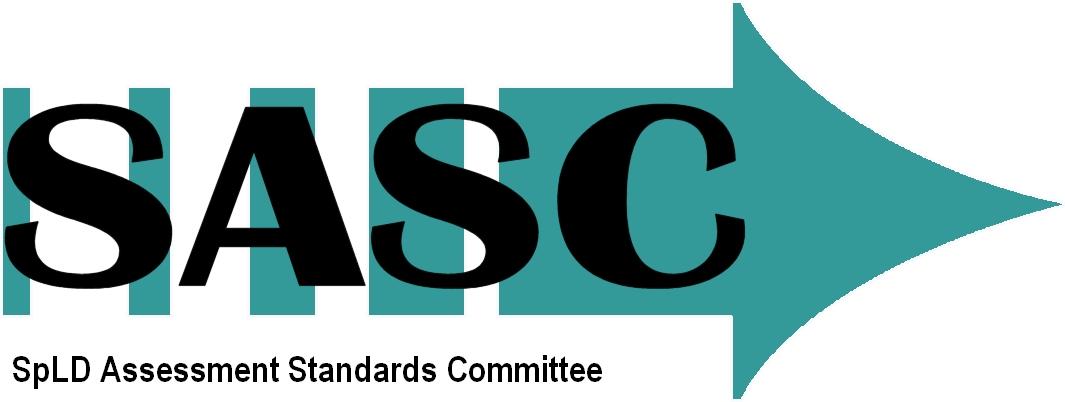 Simultaneous Processing
Defined as: ‘a child’s ability to recognise how separate elements fit within an interrelated group’; ‘a neurocognitive ability used to integrate separate stimuli into a single whole of interrelated group.’
Assessed as follows:
		Extended scale: Matrices, Verbal-Spatial Relations, Figure Memory
		Core scale: Matrices, Verbal-Spatial Relations
Examples relevant to what is assessed for SpLD:
Summarising the main idea of a prose passage
Understanding how maths concepts relate (for example, the relationship between multiplication and addition)
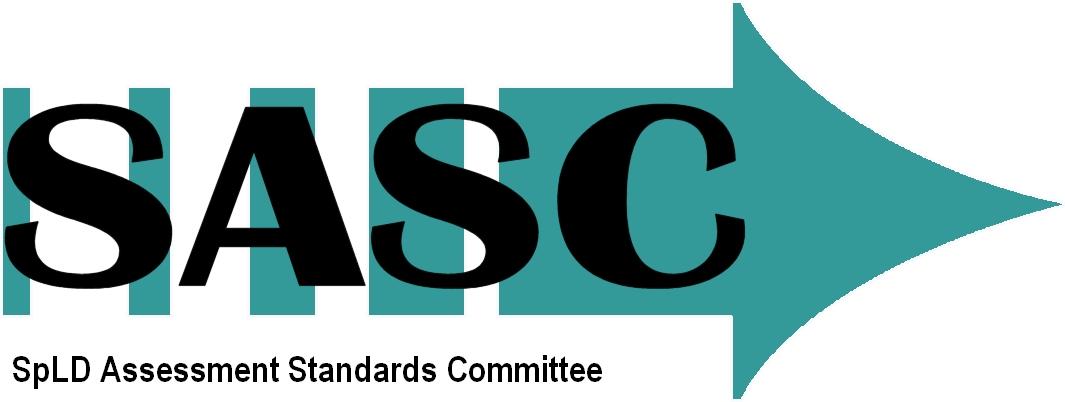 Successive Processing
Defined as: a child’s ability to: ‘recall or comprehend a series organisation or events’; a neurocognitive ability used to work with information that is arranged in a specific serial order in which each part follows the other in a strictly defined order,’
Assessed as follows:
		Extended scale: Word Series, Sentence Repetition (ages 5 to 7),   			Sentence Questions (ages 8 to 18), Visual Digit Span
		Core scale: Word Series, Sentence Repetition (ages 5 to 7), Sentence 		Questions (ages 8 to 18)
Examples relevant to what is assessed for SpLD:
Letter order for spelling
Word order for written expression
Solving equations in maths
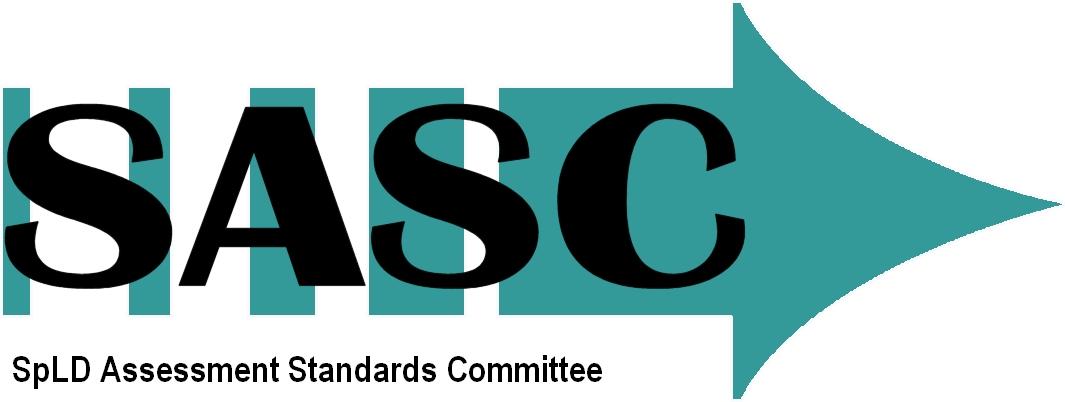 Structure of the CAS: core scales
The four core PASS areas are assessed as follows:
Core Scale: 2 subtests per PASS area
Planning: Planned Codes, Planned Connections
Simultaneous: Matrices, Verbal-Spatial Relations
Attention: Expressive Attention, Number Detection
Successive: Word Series, Sentence Repetition (ages 5 to 7 or Sentence 		    Questions (age 8 to 18)
Extended scale: 3 subtests per PASS area
Planning: Planned Codes, Planned Connections, Planned Number matching
Simultaneous: Matrices, Verbal-Spatial Relations, Figure Memory
Attention: Expressive Attention, Number Detection, Receptive Attention
Successive: Word Series, Sentence Repetition (ages 5 to 7 or Sentence 		    Questions (age 8 to 18), visual Digit Span

			                  Core or extended?
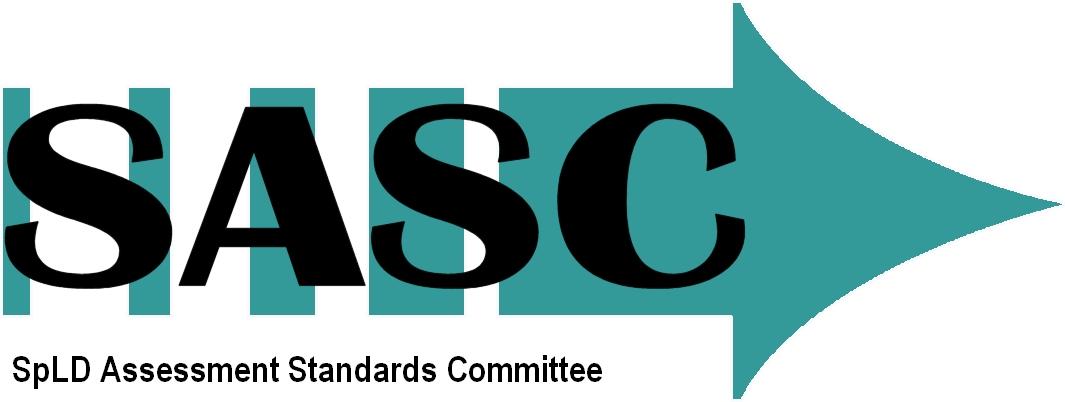 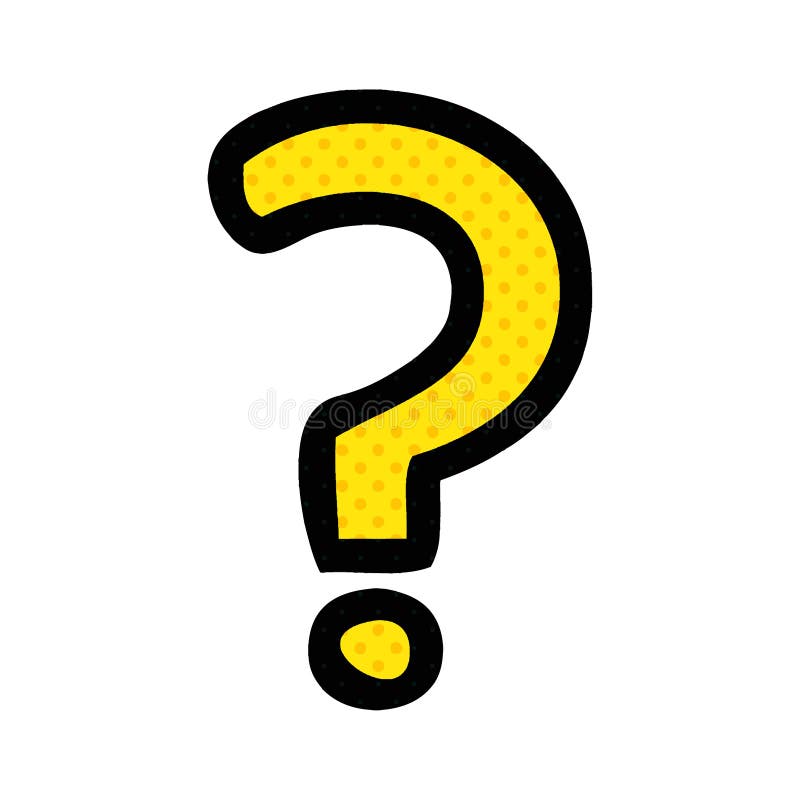 Structure of the CAS: supplemental scales
Scores from the subtests are used to calculate supplemental Index Scores for the following:
Executive Function with Working Memory
Executive Function without Working Memory
Working Memory
Verbal content
Non verbal content
Speed and Fluency
A comparison of performance when information is presented via auditory or visual modality
Scoring the CAS: Index scores
For each PASS area standard Index scores are calculated from either two or three subtests
Two subtests are used for core scale index scores, three subtests are used for extended scale index scores
The descriptor ‘index score’ is another term for a composite score
Full scale score calculated using subtest scores from the four PASS areas
Supplemental Scales also use standard scores
Confidence levels can be calculated for either 90% or 95% confidence
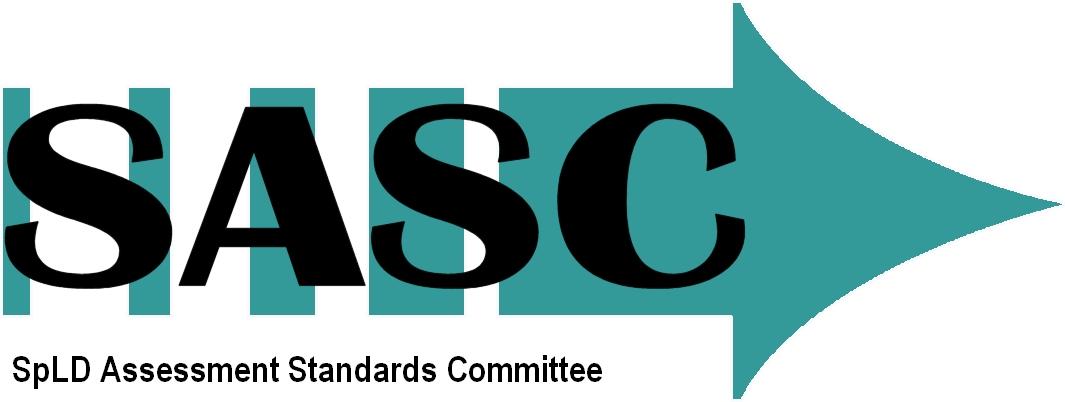 Score category descriptors
The publisher provides descriptive terms for index scores, as follows:
Below 70: very poor
70-79: poor
80-89: below average
90-109: average
110-119: above average
120-129: superior
Above 130: very superior
Scoring the CAS: verbal and non verbal supplemental scale scores, auditory/visual comparison
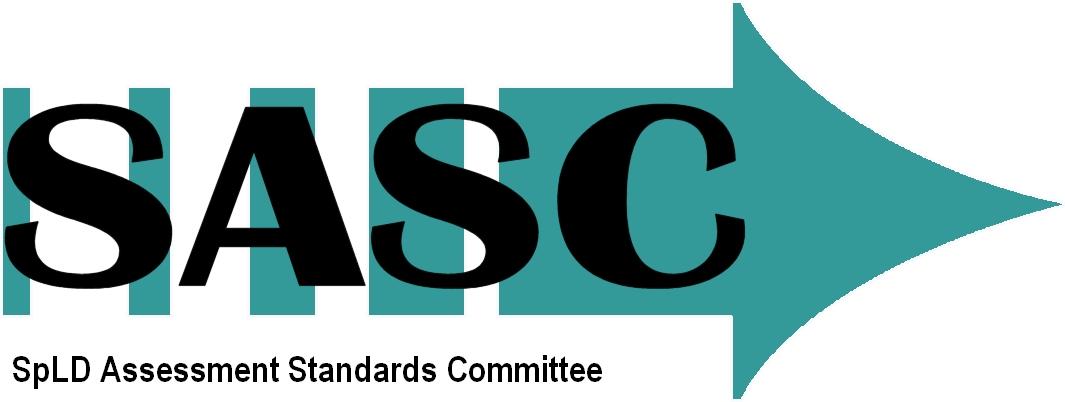 Scoring the CAS: other supplemental scale scores
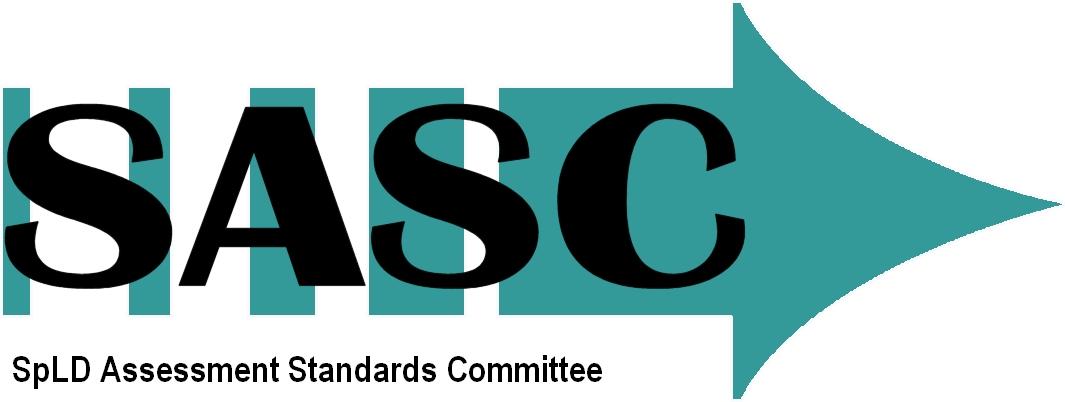 Reliability and validity
Meets STEC standardisation criteria
Reliability data for subtests and index scores meet STEC criteria
Validity:
Content validity: comprehensive descriptions for each subtest. Test bias addressed explicitly; the authors assert that: ‘these subtests on the CAS2 are free from gender, race and ethnic bias.’
Construct validity: meets STEC criteria for correlation with 7 other tests (for example, WJ-III, WRAT)
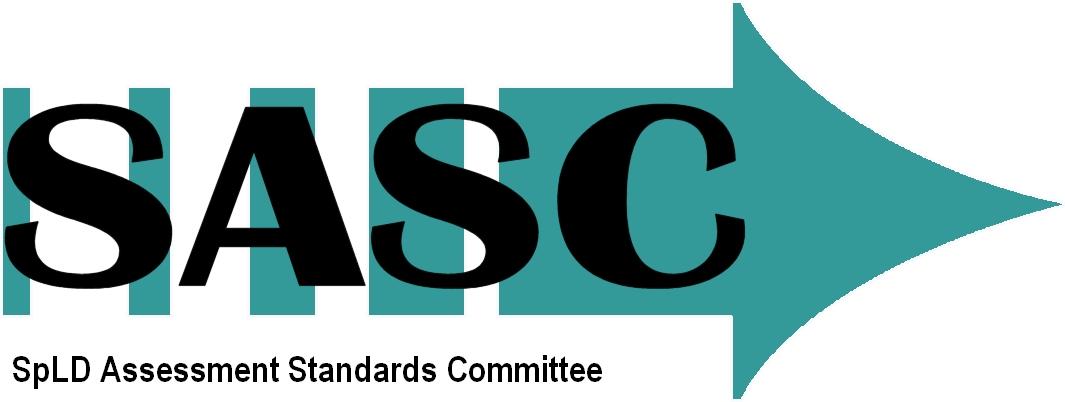 Where does the CAS fit into a diagnostic assessment?
The principal use of the CAS is to contribute to the cognitive profile
The advantage of using the CAS is that there are very clear links between assessment and intervention
Therefore, it is possible to make recommendations that address the learner’s cognitive processing, if there are areas of weakness
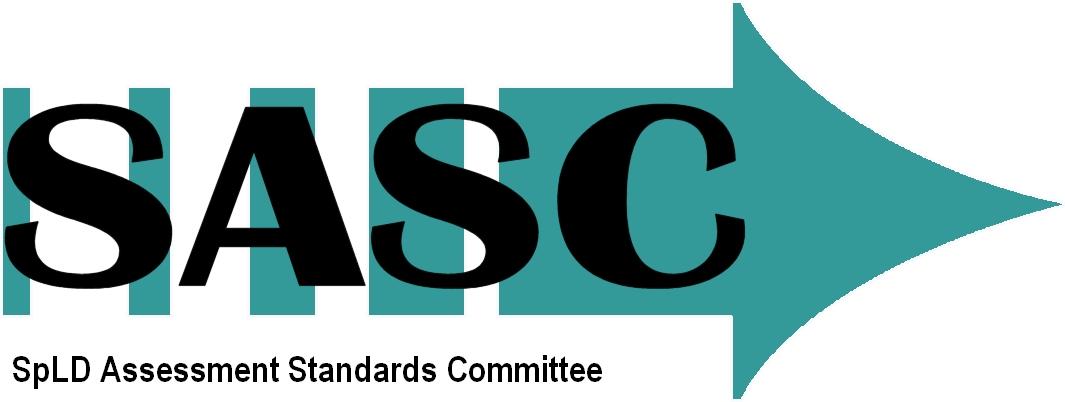 CAS and the cognitive profile element of a diagnostic report [1]
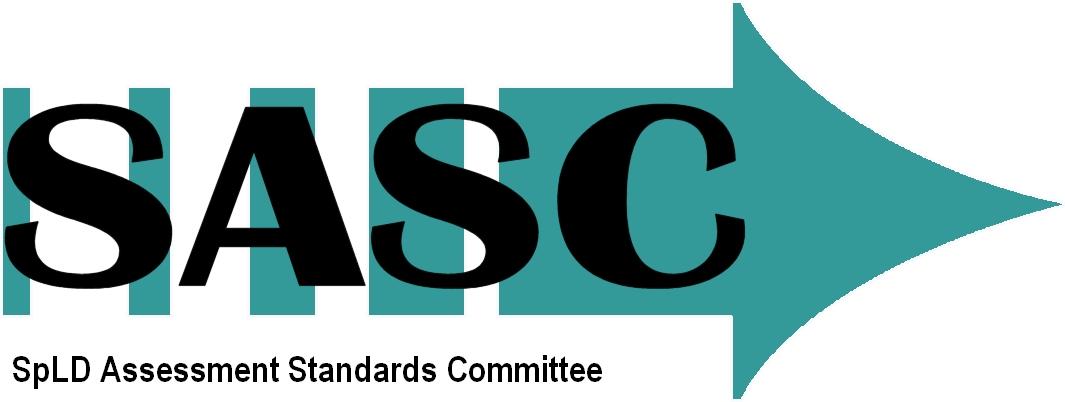 CAS and the cognitive profile element of a diagnostic report [2]
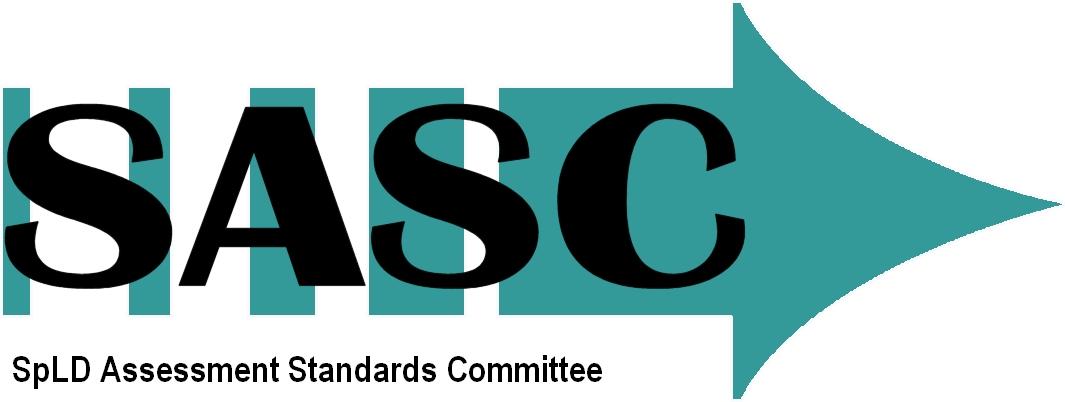 From assessment to intervention
The CAS model of intelligence emphasises that cognitive processes can be taught and thus improved
Recommendations can be given for ways to improve processes
The accompanying publication contains a wealth of resources for supporting cognitive improvement
The materials include curriculum specific materials for reading, writing, spelling and maths
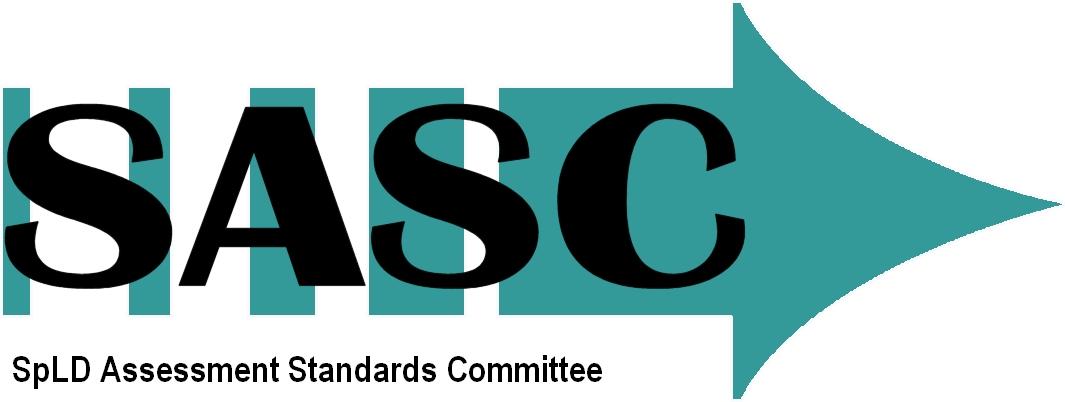 CAS and feedback
The CAS explicitly suggests that feedback is given to examinees
The HCL booklet seen in the previous slide contains handouts written for examinees
The handouts use the phrase ‘think smart’
Here are some examples from letters I send to pupils after an assessment
‘I found out that you are good at seeing order and patterns. You were able to remember words in the right order. This thinking skill is important because it will help you with things like spelling and writing. When we spell words we have to write the letters in the right order in the word. When we are writing we have to think about the order of the words in a sentence and the order of events in a story. This thinking skill will also help you with maths, because a lot of maths work is about sequences and patterns
This picture shows how numbers can be arranged in patterns, so we can just look at the dots and know that the pattern tells us how many.’
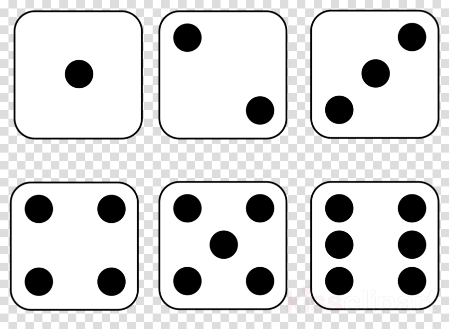 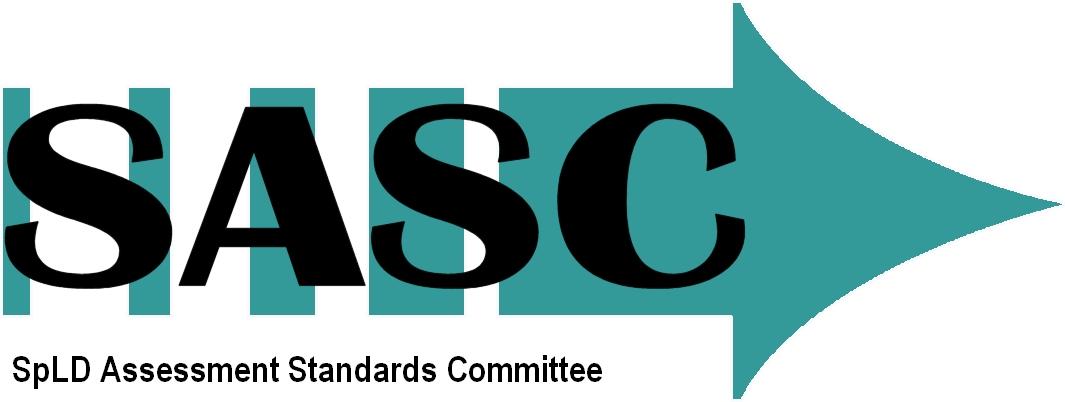 More feedback examples
I found out that there aren’t any problems with your thinking skills. This is great news because we need thinking skills for every subject in school. Thinking skills help you to work out problems. What’s important about thinking skills is to use them to help you with your school work. These are the thinking skills that are working well with some ideas for using them when you’re reading and spelling.
This is about setting goals and making plans. For example, making a plan for writing a story.
This is about patterns and sequences. For example, using letter patterns for spelling words.
Seeing the big picture and how things fit together, For example, when you have read a story, saying the main idea of the story.
Being able to focus your thinking on something and resist distractions
Planning 


Successive:


Simultaneous: 


Attention:
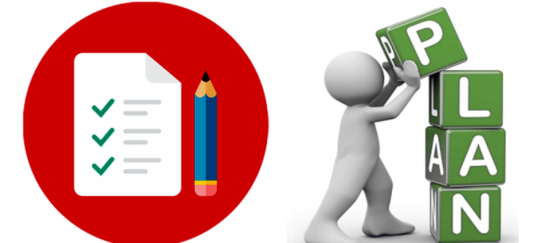 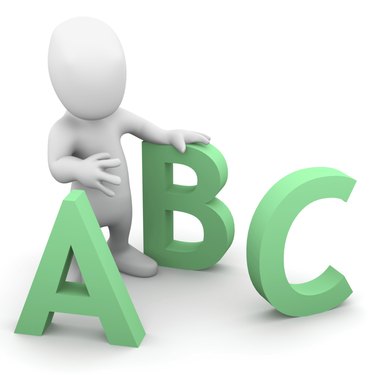 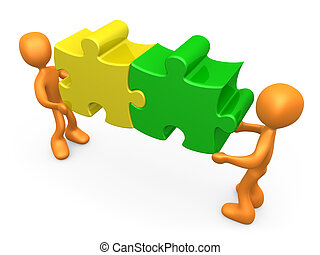 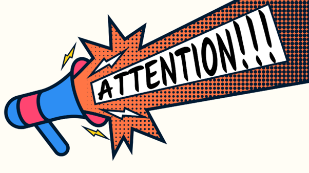 Strengths
Highly relevant to an assessment for specific learning difficulties because it aims to examine how well that child will cope with learning tasks and what obstacles to efficient learning the child may be experiencing
The tasks are suitably challenging for the age range without being intimidating or undermining. 
Although the battery is American, the amount of cultural influence is minimised. The tests require very little acquired knowledge, and the language used throughout is simple. 
There are strong similarities to tests which other batteries may refer to as verbal working memory, visual memory, processing speed, non-verbal ability, listening comprehension
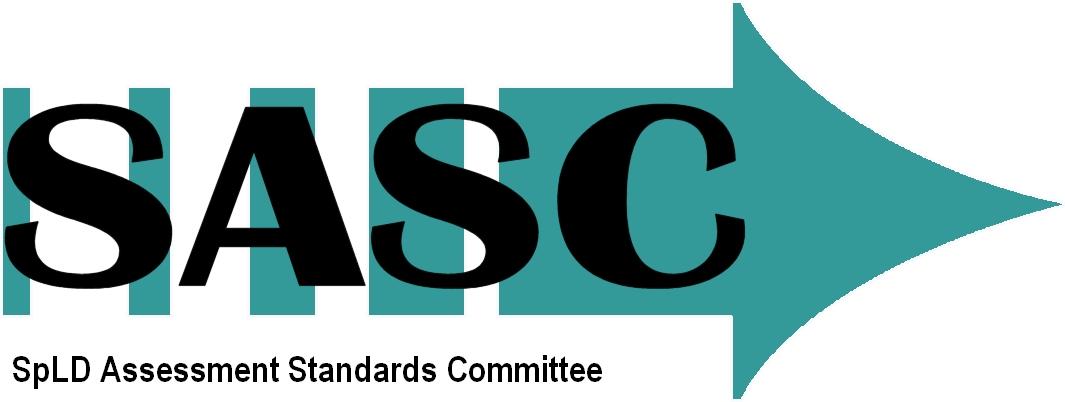 More strengths
Instructions are easy to follow and unambiguous, and administration and scoring are straightforward
Stimuli books are large and well presented.
Considerable assistance is given with identifying variations within the profile and evaluating whether those variations are clinically significant.
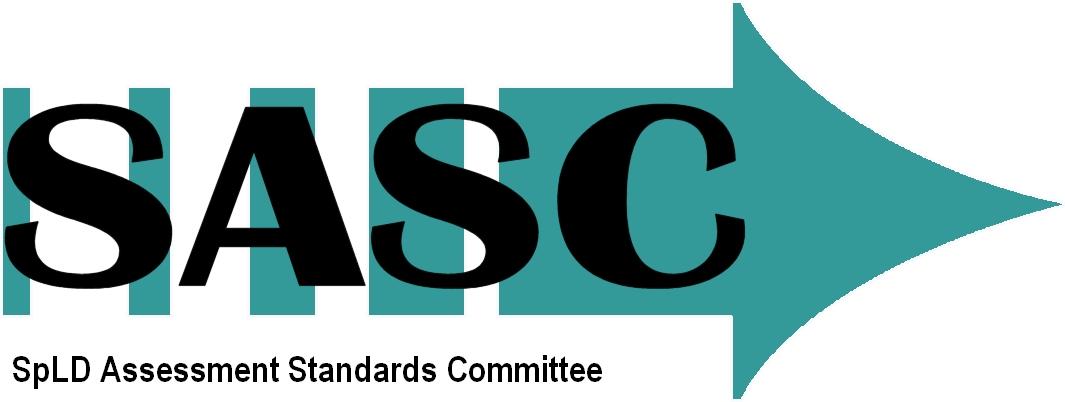 Issues for examiners to consider
CAS2 takes a very different approach to traditional IQ and attainment testing. Although many of the subtests are similar, the way they are defined and interpreted is different. Consequently, the composites and subtests do not automatically fit under the subheadings within SASC’s Report Format. Professionals transferring to using CAS2 will need training in its approach
For the purposes of a diagnostic assessment of SpLD CAS2 would need to be supplemented  with tests of phonological awareness and receptive vocabulary, as well as the normal range of attainment tests.
The battery is only standardised up to 18 years 11 months. It is not, therefore, suitable for use with adults.
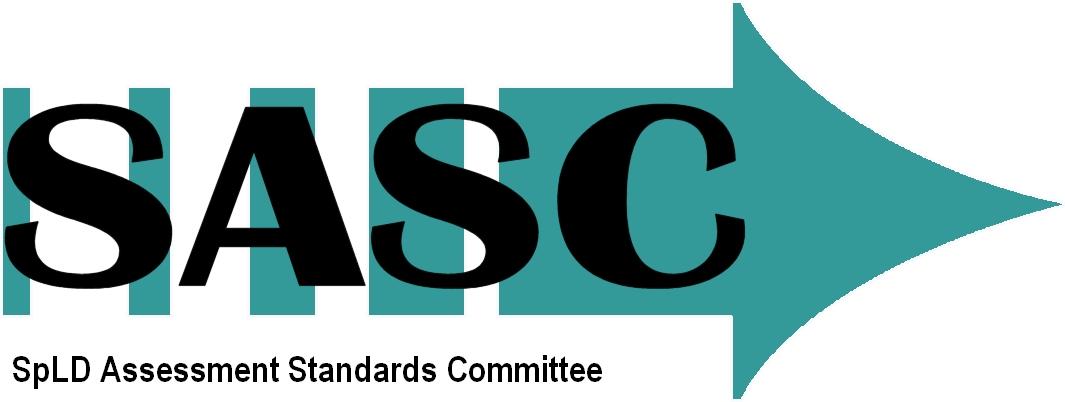 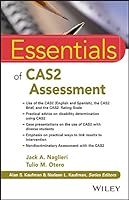 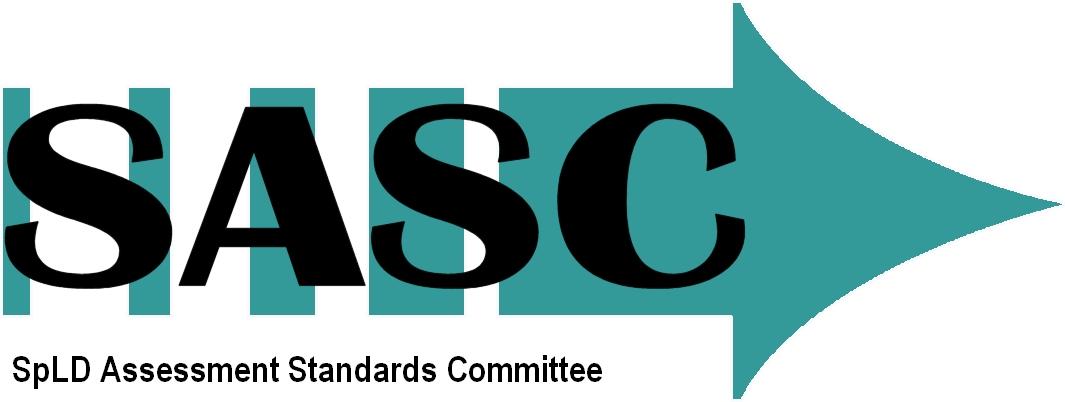 Finally……
Questions?
Comments?
Feedback?
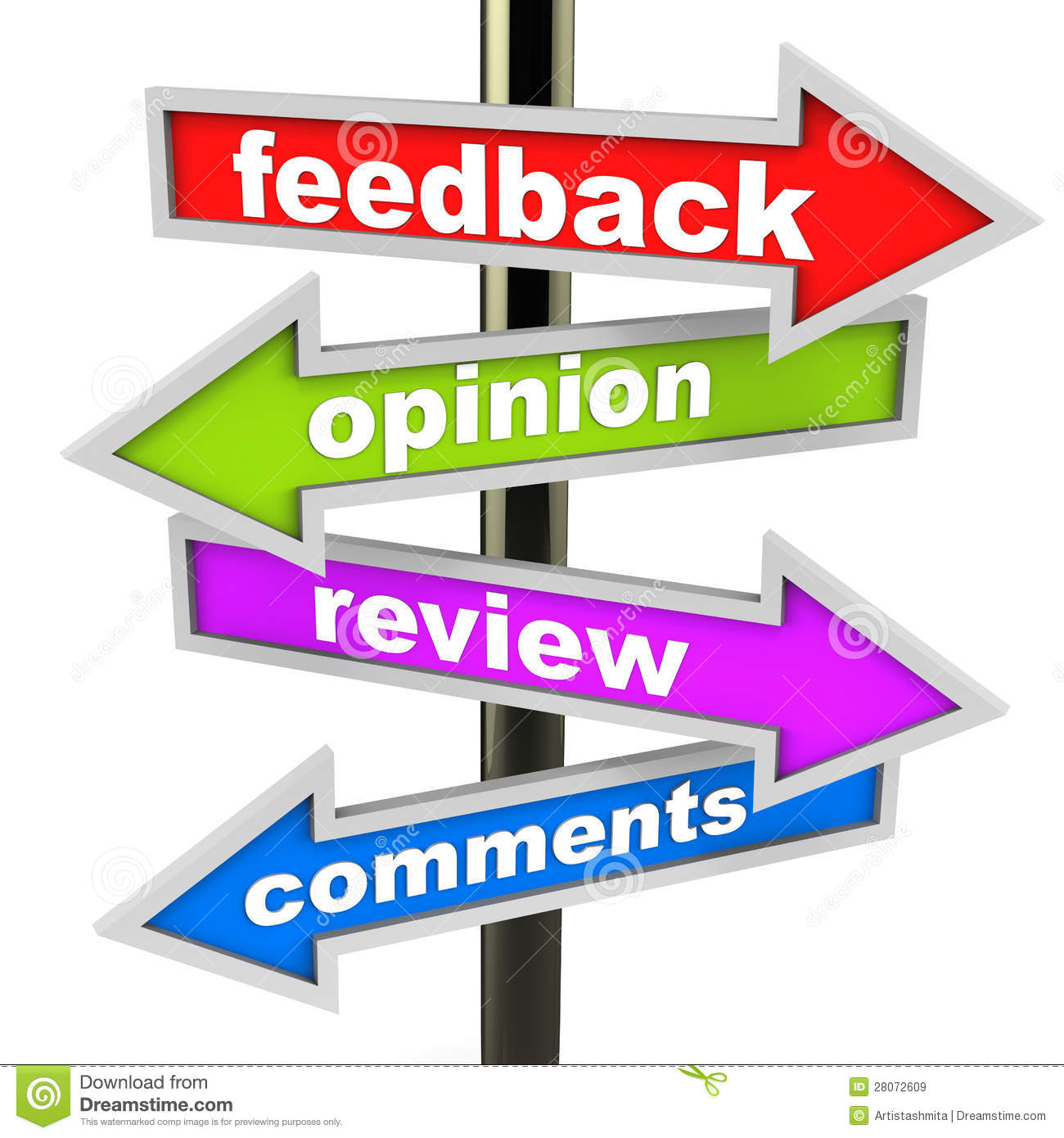 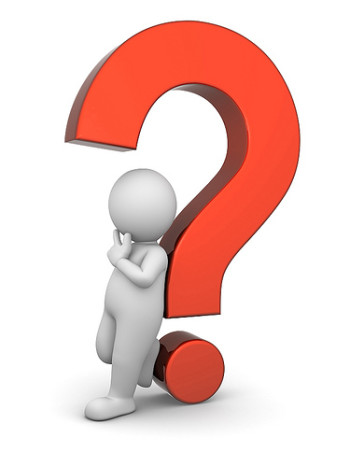 The Hogrefe panel of experts will participate in the Q and A session
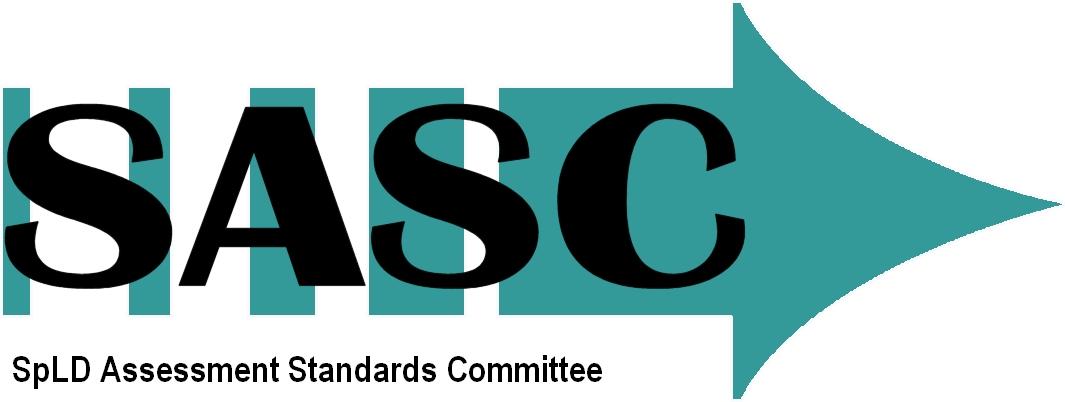 cas2-guidance-jan-2024.pdf (sasc.org.uk)
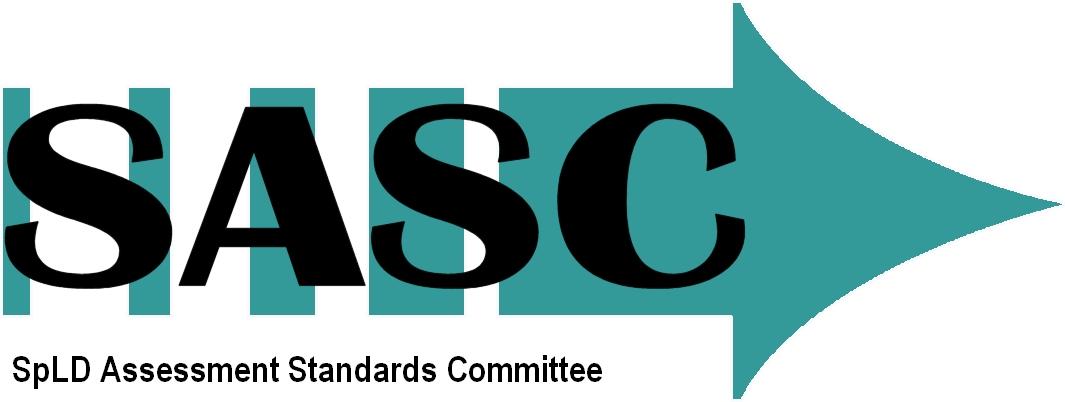